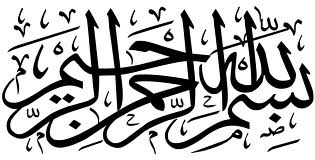 الفتوى و الاستفتاء
قال تعالى :
{فَاسْأَلُوا أَهْلَ الذِّكْرِ إِنْ كُنْتُمْ لا تَعْلَمُونَ }
يجب على من ليس بعالم أن يسأل أهل العلم فيما أشكل عليه من أمر دينه ؛ لقوله تعالى : {فَاسْأَلُوا أَهْلَ الذِّكْرِ إِنْ كُنْتُمْ لا تَعْلَمُونَ  } 
وإذا اختلف أهل في مسألة معينة فعند ذلك إن استطاع أن ينظر في أدلة كل قول ، لم يكن مستطيعاً فيقلد من يثق في علمه ودينه . كما يفعل المريض يبحث عن من يثق في طبه وأمانته ، ولا يجوز له أن يتبع الهوى فينتقى من الأقوال ما يوافق هواه لقوله تعالى : {وَلا تَتَّبِعْ الْهَوَى فَيُضِلَّكَ عَنْ سَبِيلِ اللَّهِ } ,
تعظيم شأن الفتيا
كان السلف – رحمهم الله – يتحاشون الفتيا ويودون أن غيرهم يكفيهم إياها . وما ذلك إلا لعظم خشيتهم من الله – سبحانه وتعالى . وكمال علمهم بالكتاب و السنة . فقد قال الله تعالى : {قُلْ إِنَّمَا حَرَّمَ رَبِّي الْفَوَاحِشَ مَا ظَهَرَ مِنْهَا وَمَا بَطَنَ وَالإِثْمَ وَالْبَغْيَ بِغَيْرِ الْحَقِّ وَأَنْ تُشْرِكُوا بِاللَّهِ وَأَنْ تُشْرِكُوا بِاللَّهِ مَا لَمْ يُنَزِّلْ بِهِ سُلْطَاناً وَأَنْ تَقُولُوا عَلَى اللَّهِ مَا لا تَعْلَمُونَ } .
وعن عبد الله بن عمرو رضي الله عنهما ، أن النبي  قال : (( إن الله لا يقبض العلم انتزاعا ينتزعه من العباد ، ولكن يقبض العلم بقبض العلماء حتى إذا لم يبق عالماً اتخذ الناس رؤوساً جهالاً ، فسئلوا فأفتوا بغير علم ، فضلوا وأضلوا )) .
قال عبد الرحمن بن أبي ليلى : أدركت مائة وعشرين من الأنصار من أصحاب رسول الله  يسأل أحدهم عن المسألة ، فرد هذا إلى هذا ، وهذا إلى هذا ، حتى يرجع الأول .
وسئل الشعبي عن شئ فقال : لا أدري فقيل له : أم تستحي من قولك لا أدري وأنت فقيه العراق ؟ قال : لكن الملائكة لم تستح حين قالت : {قَالُوا سُبْحَانَكَ لا عِلْمَ لَنَا إِلاَّ مَا عَلَّمْتَنَا}
وقال أبو حنيفة : من تكلم في شيء من العلم وتقلده وهو يظن أن الله عز وجل لا يسأله عنه : كيف أفتيت في دين الله ؟ فقد سهلت عليه نفسه ودينه . وقال : ولولا الفرق من الله أن يضيع العلم ما أفتيت أحداً ، ويكون لهم المهنأ ، وعلي الوزر .
وكان الإمام مالك يكثر من قول : لا أدي ، وسئل عن ثمان وأربعين مسألة فقال في اثنين وثلاثين منها : لا أدري ، وسئل عن مسألة فقال : لا أدري ، فقيل : هي مسألة خفيفة سهلة ، فغضب وقال : ليس في العلم شيء خفيف .
وسئل الشافعي عن مسألة فلم يجب ، فقيل له ؛ حتى أدري إن الفضل في السكوت أو في الجواب .
وعن الآثرم : سمعت أحمد بن حنبل يكثر أن يقول : لا أدري ، فيما عرف الأقاويل فيه .
نشــاط
افتح الكتاب صفحة 19 – 20 -21 لمتابعة النشاط .
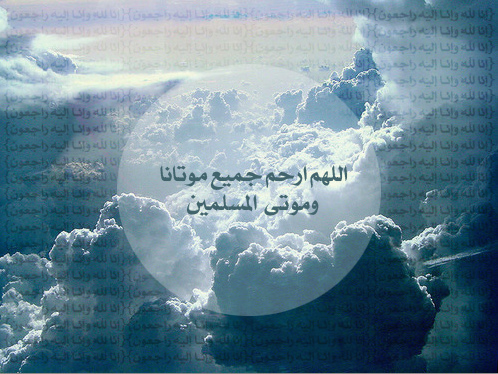 بأمان الله 
وإلى الحصة المقبلة